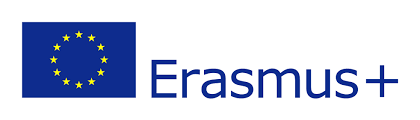 Health and Wellbeing
The Importance of Sleep
Lesson Objectives
By the end of the lesson you will have:

looked at the importance of sleep
identified some of the problems of not having enough sleep
discussed some of the problems of sleeping too much
How well do we really sleep?
80% of teenagers don’t get the right amount of sleep in Europe.

Why do you think so many teenagers don’t get enough sleep?
Pre-reading
1)How many hours sleep do these people need? 
Infants			Teenagers			Adults

2) Is sleep more important when we are younger or older?

3) Why is sleep so important?

4) What happens if we do not get enough sleep?
 
5) What can happen if you oversleep?
All About Sleep
3.1 Read the text, All About Sleep, to check your answers to the pre-reading.

3.2 Match the paragraph headings to the paragraphs.
1)Keeping the kilos off		Paragraph B
2) Keeping diseases away 		Paragraph E
3) Keeping growing 			Paragraph A
4) Keeping focussed 			Paragraph D
5) Keeping the risks down 		Paragraph C
Synonyms
3.3 Which word means very important in the following paragraphs:

Introductory Paragraph? 	            critical   
Paragraph A? 			essential
Paragraph E? 			vital
 
Which word means not enough in the following paragraphs:

Paragraph B? 			lack
Paragraph C? 			insufficient
Paragraph D?  			inadequate
Look at the information cards
Discuss the information on the cards using the information you read in the text.
Reflection
What surprised you the most? 

In your opinion, which of the 5 reasons for making sure you get enough sleep is the most important?

Do you think young people find it difficult to sleep where you are from? What help is there for people who have difficulty sleeping?

Do you think people feel comfortable talking about having sleep problems? Do you think this is the same for all areas and all countries in Europe? What about in other parts of the world?